Exploring the Use of Wikidata:Highlights of a Sabbatical Project
Lori Robare
University of Oregon Libraries
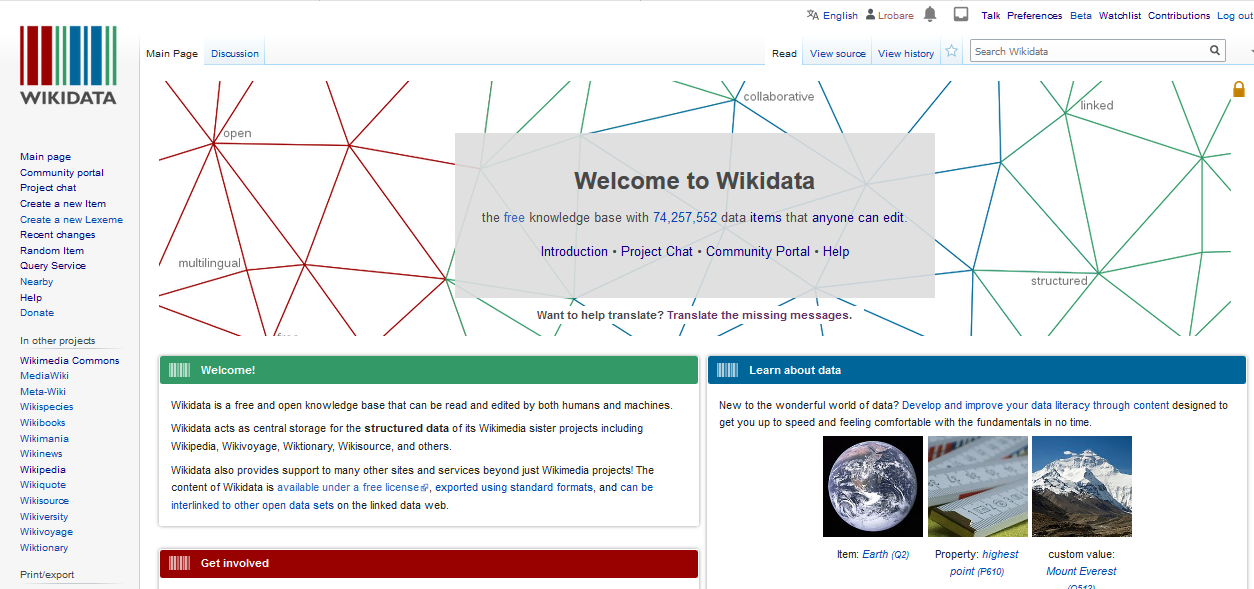 Wikidata is structured data
Like Wikipedia:
Part of the Wikimedia Foundation suite of projects
Free, open, collaborative
Anyone with an account can edit

Unlike Wikipedia:
Structured linked open data
Can be read and edited by both humans and machines
Much data has been imported from Wikipedia and other sources
Multilingual in the true sense: one data store with different language interfaces
Potential to be a linking hub for identifiers
Items, Properties, Statements
Repository consists mainly of items
Each item is uniquely identified by a “Q” number
(Ideally) Each item has a label, description, may have aliases

Statements 
Describe individual facts -- detailed characteristics of an item
Consist of a property and a value; (ideally) backed up by references

Properties
Can be thought of as a category of data
Each property is uniquely identified by a “P” number
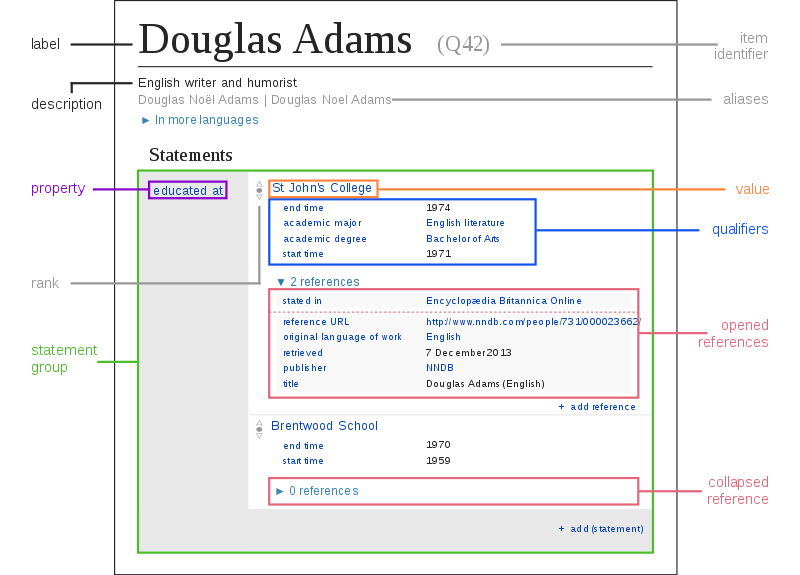 Image by Charlie Kritschmar, CC0
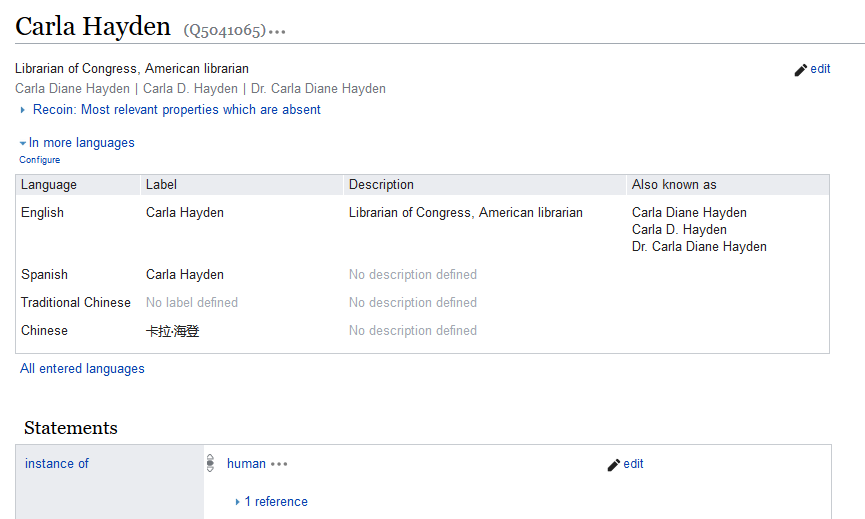 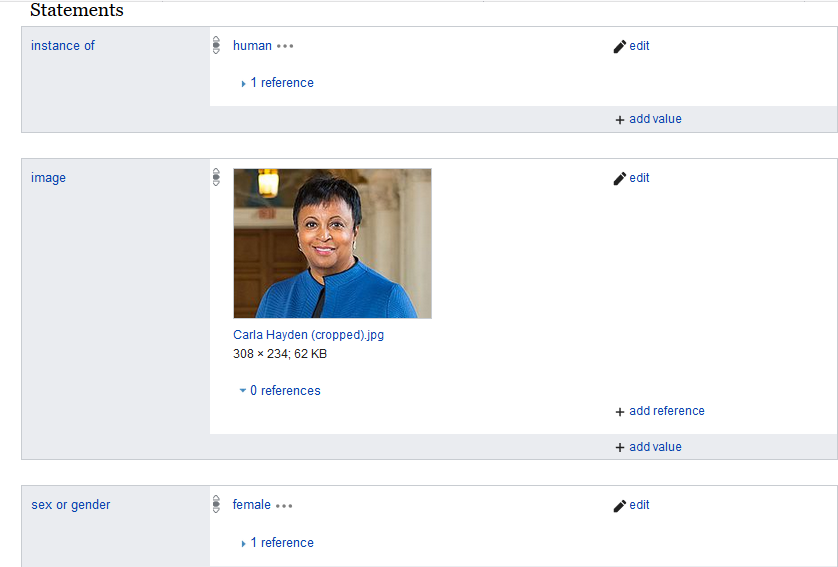 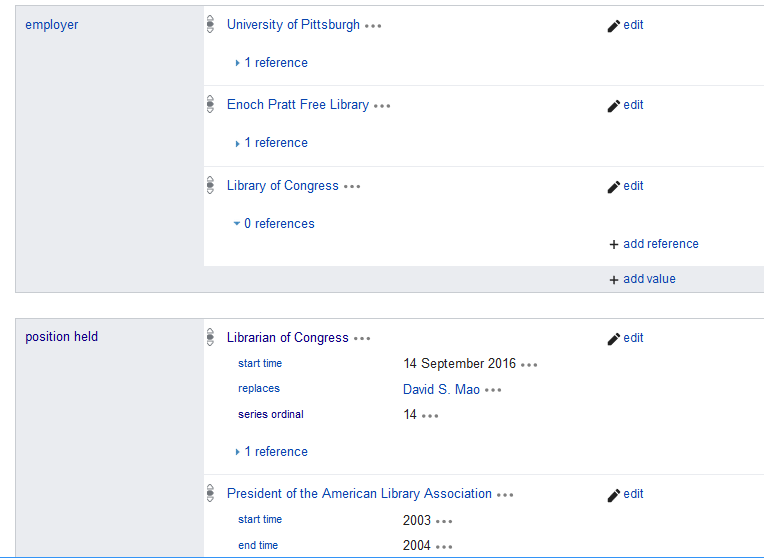 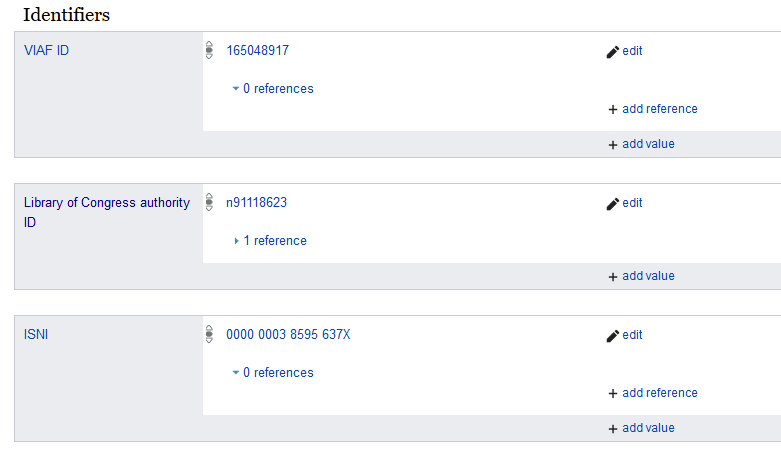 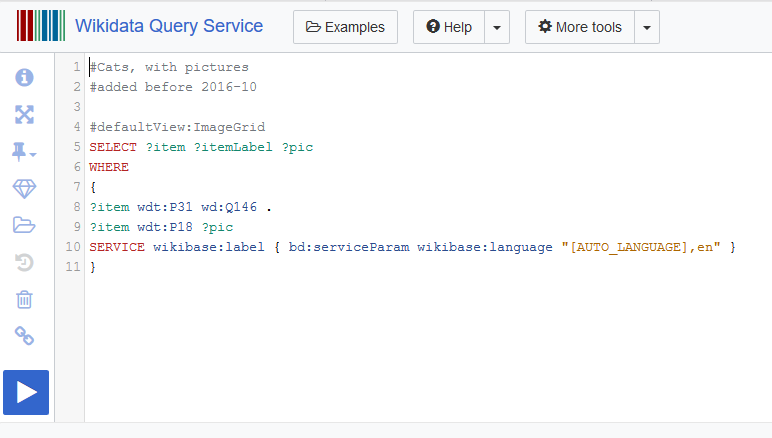 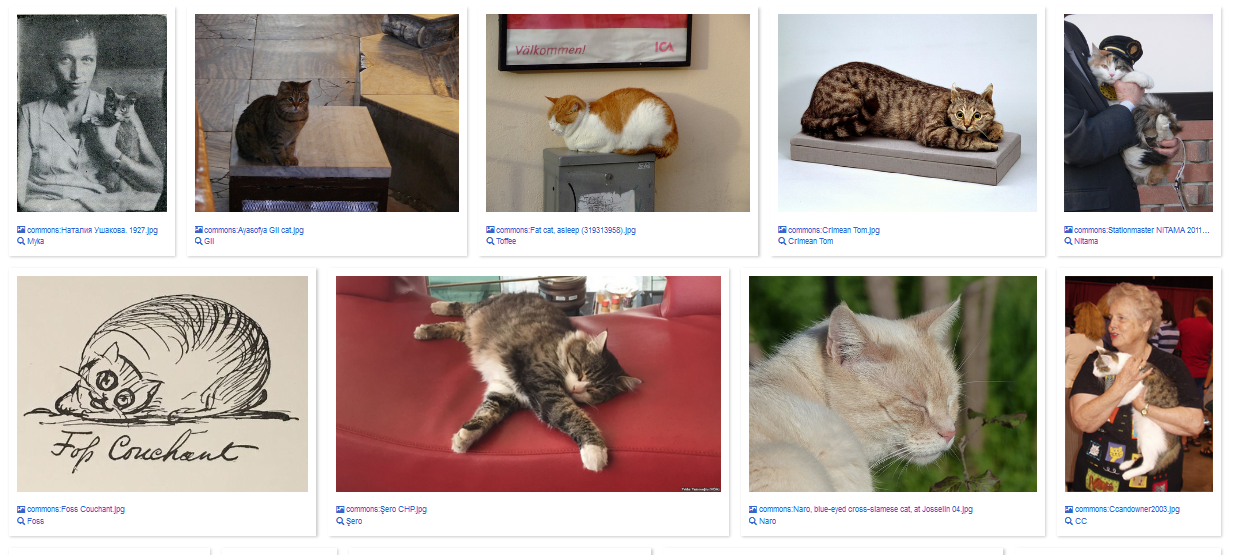 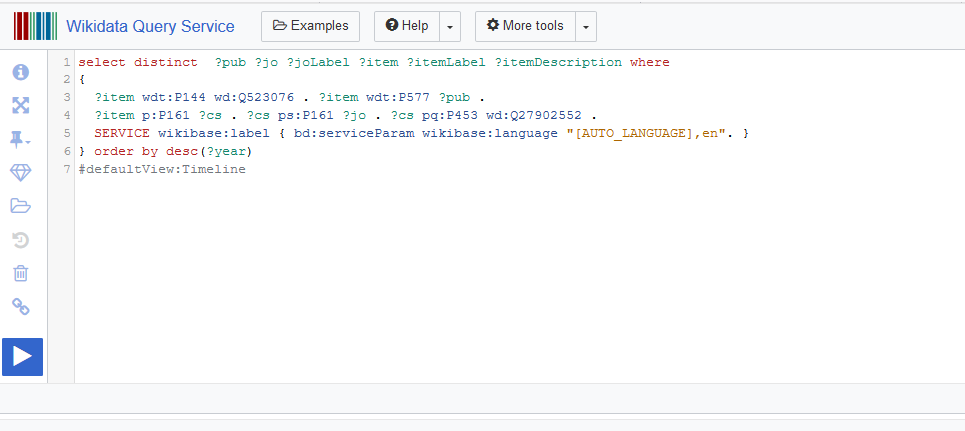 Timeline of adaptations of Little Women and actresses who played Jo
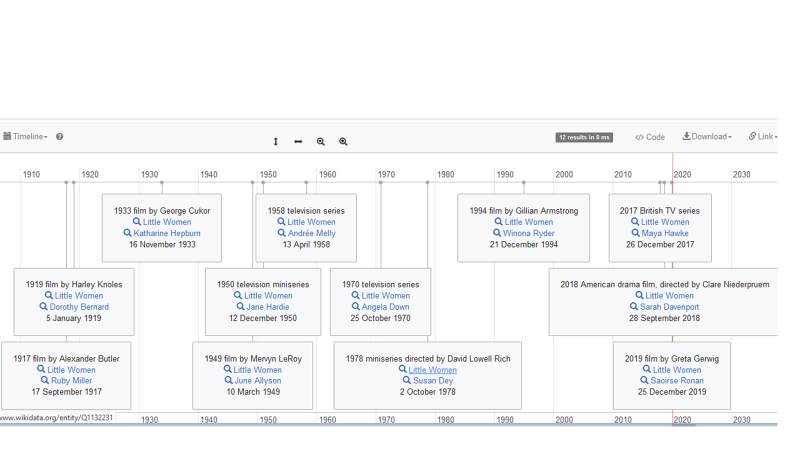 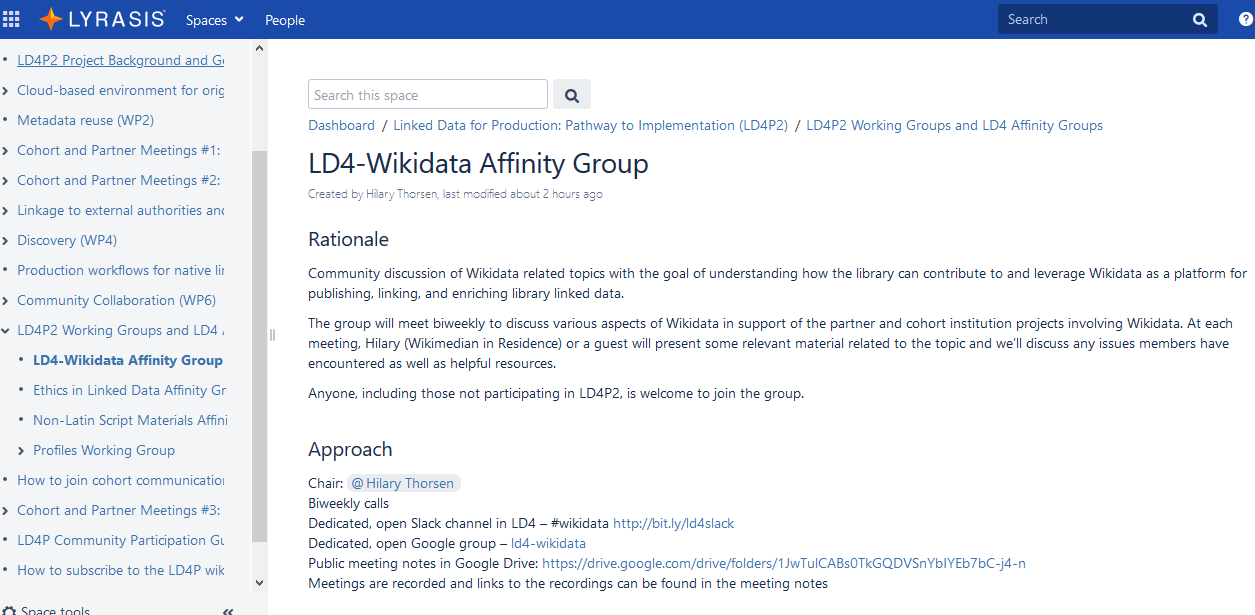 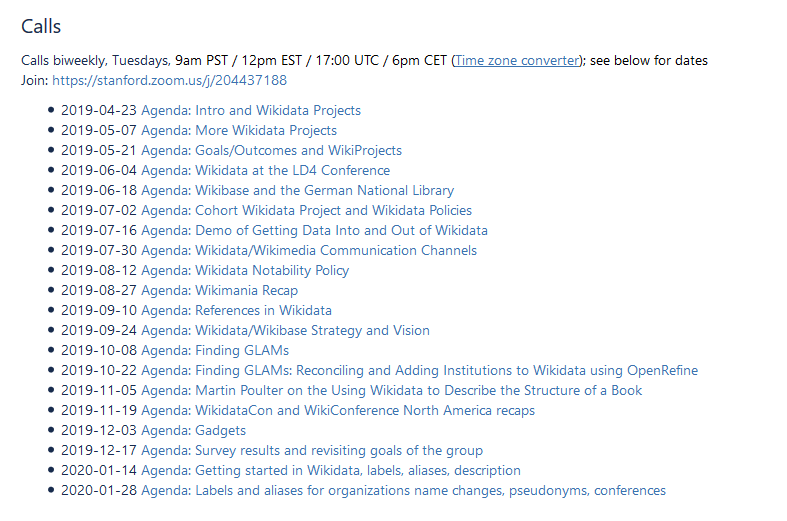 ARL White Paper on Wikidata: Opportunities and RecommendationsApril 18, 2019
For individual librarians:
Use and experiment with Wikidata, for example:
Contribute local name authorities, particularly for underrepresented creators and organizations
Add institutional holdings to existing Wikidata items using the “archives at” property
Create items for faculty in an institution
Explore and experiment with Wikidata editing tools
Create a “hub of hubs” for authority control, metadata vocabularies, and other data sources
Get involved in the greater Wikimedia community
My sabbatical project goals
Explore the use of Wikidata for identity management, beyond traditional authority control

Raise the profiles of people, organizations, entities important to the university and to Oregon generally by:
Creating structured data about them and their works in Wikidata
Connecting this data to identifiers in other registries
Particular focus on underrepresented groups
Mini-projects
Oregon generally
Women mayors in Oregon
Oregon Book Awards winners
State parks: adding LC authority IDs
UO Libraries (data describing all libraries)
“archives at”
Open access journals
UO
Presidents
Faculty
General approach
Exploring data models and best practices, querying and batch editing tools
No attempt to be comprehensive in contributing data in most categories
Following developments and community discussions
Adding identifiers whenever possible
LC authority numbers, ORCID, ISNI
Adding “educated at” routinely
Exploring tools – for editing, querying, visualizing data
Wikidata Query Service
VizQuery
SQID 
Tabernacle
Reasonator 
Quick Statements

Orcidator
OpenRefine
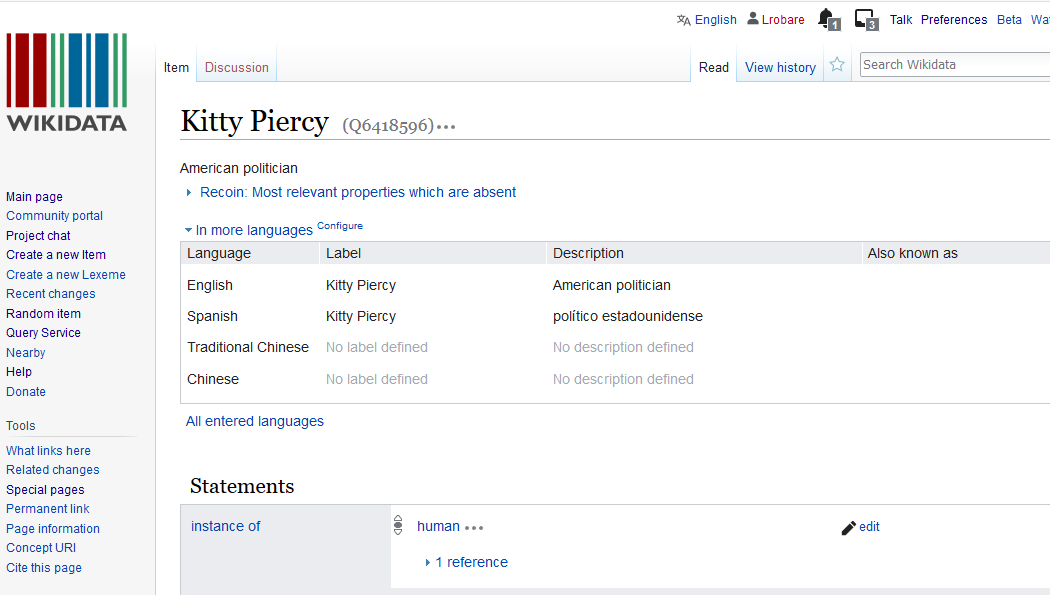 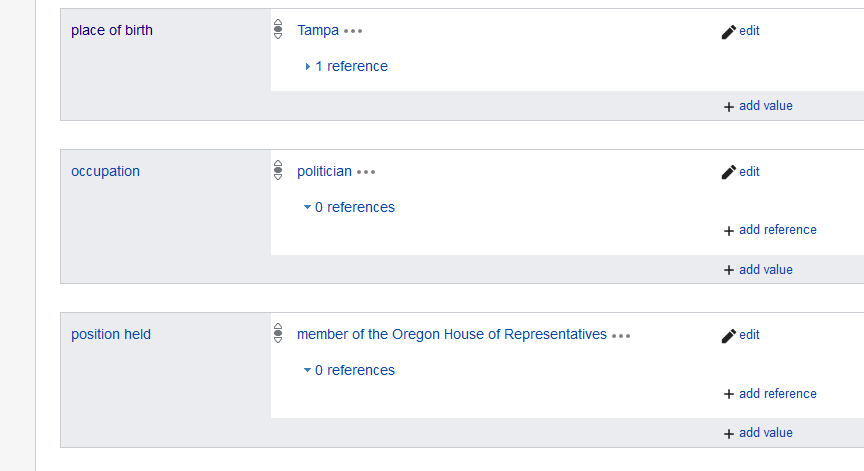 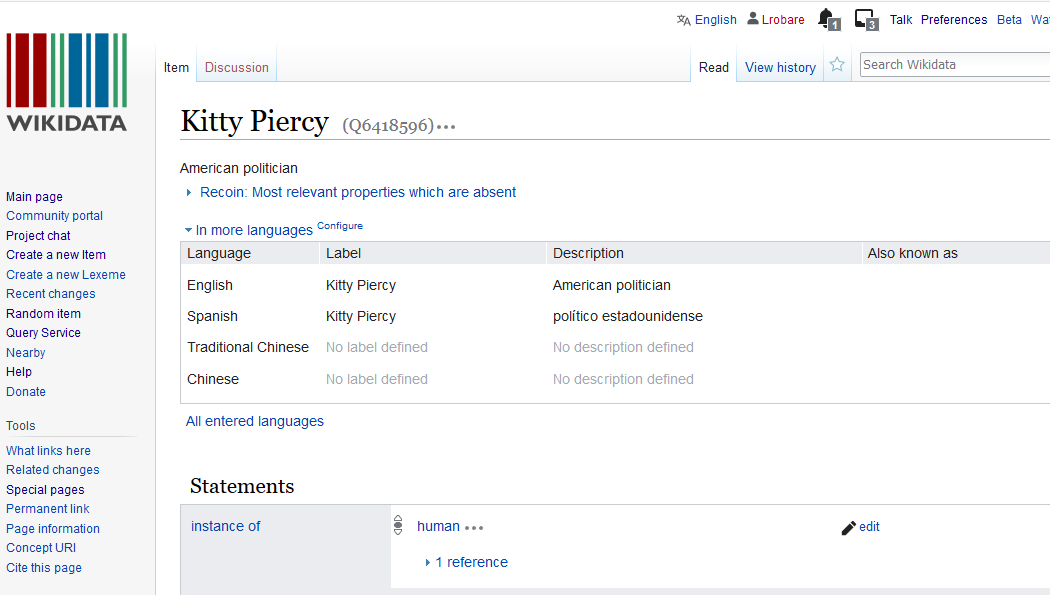 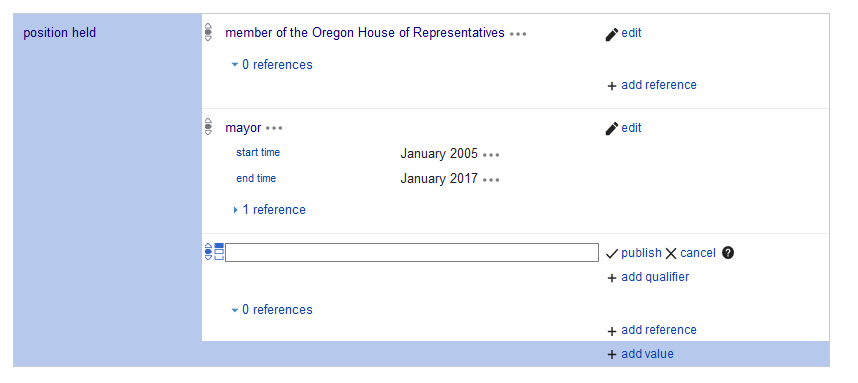 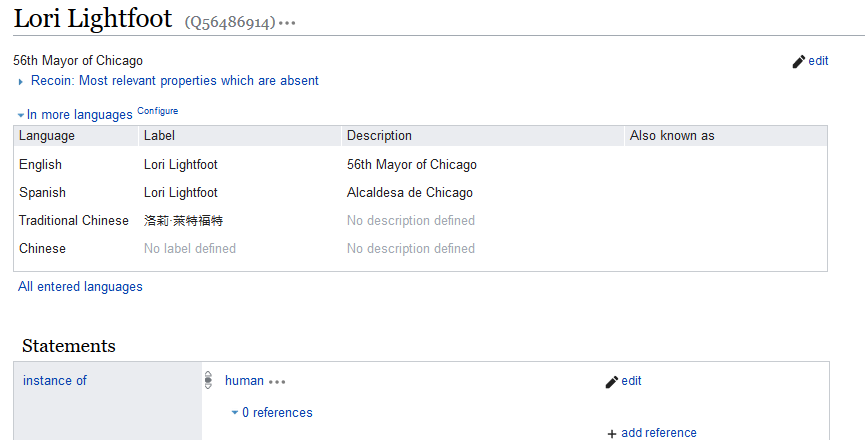 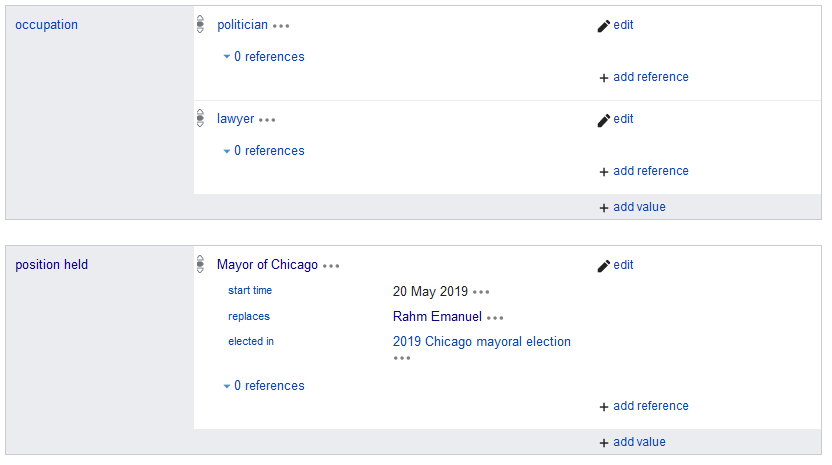 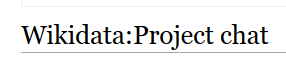 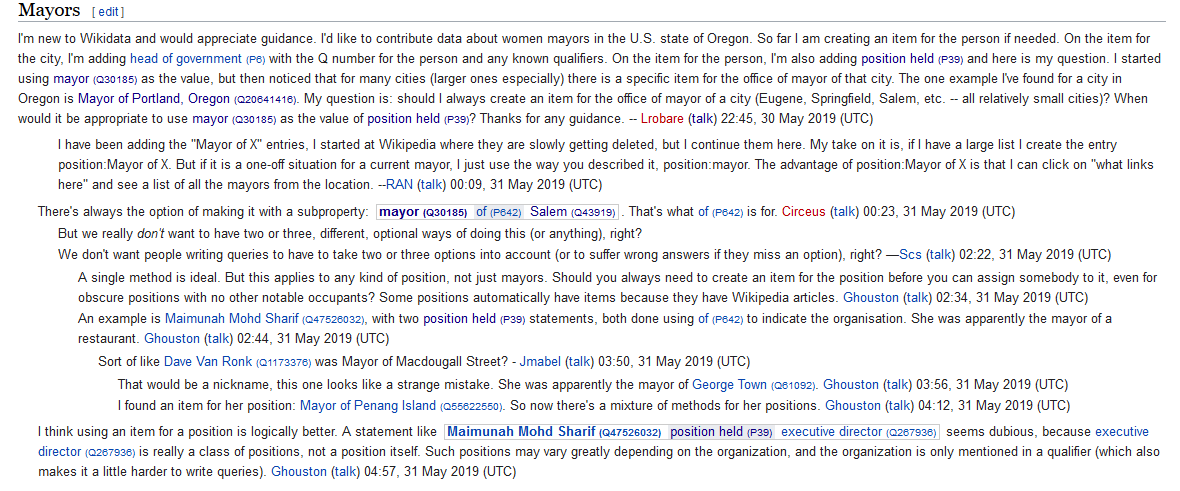 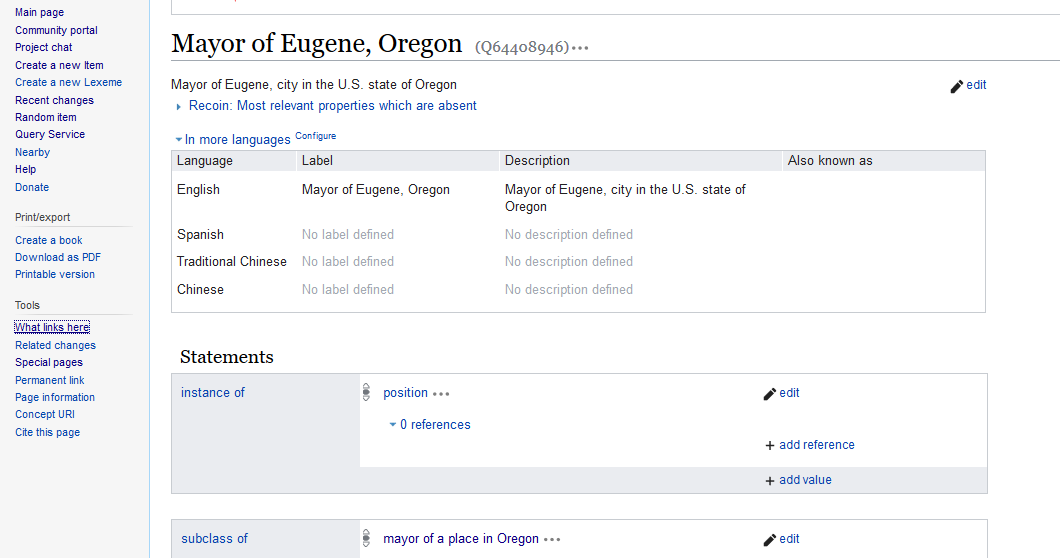 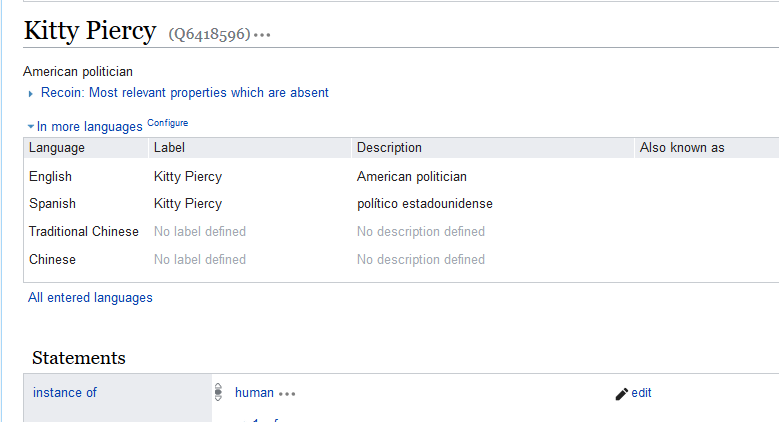 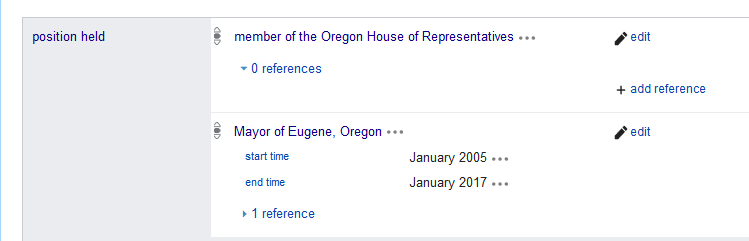 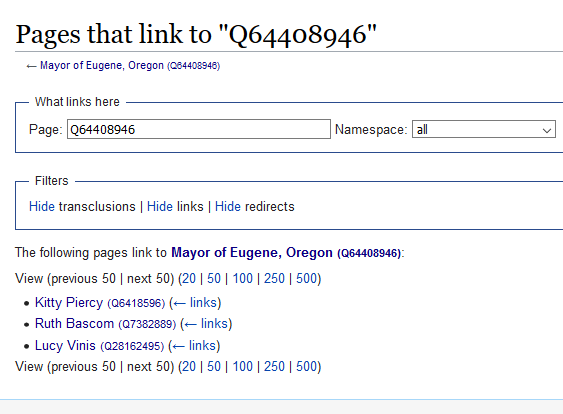 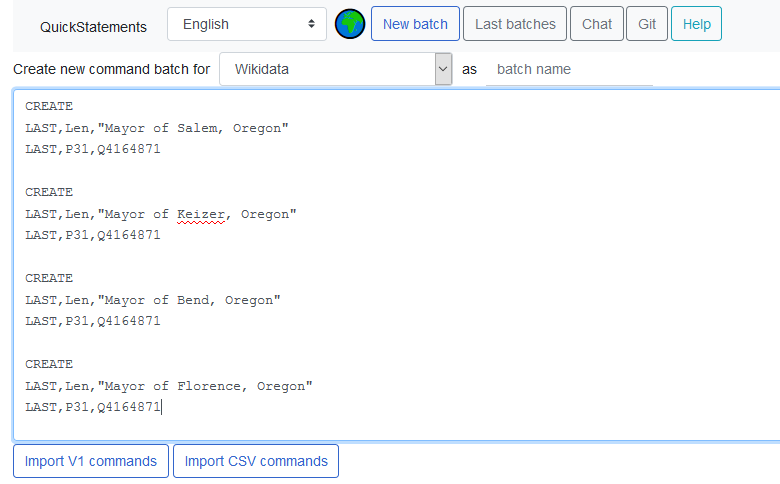 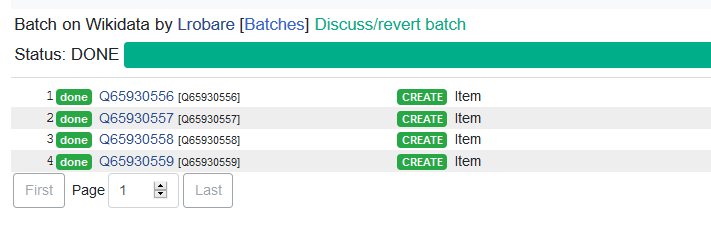 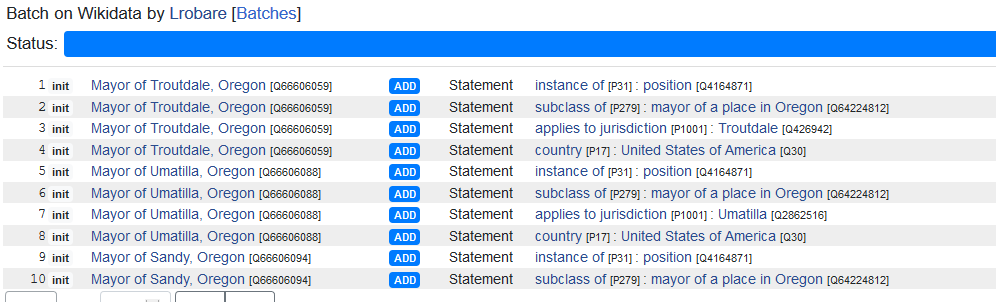 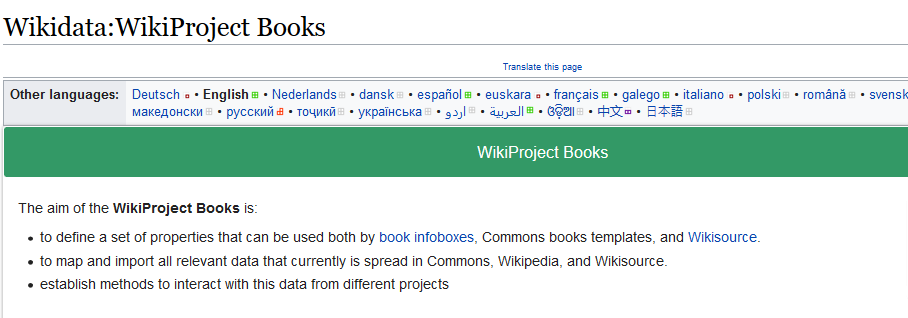 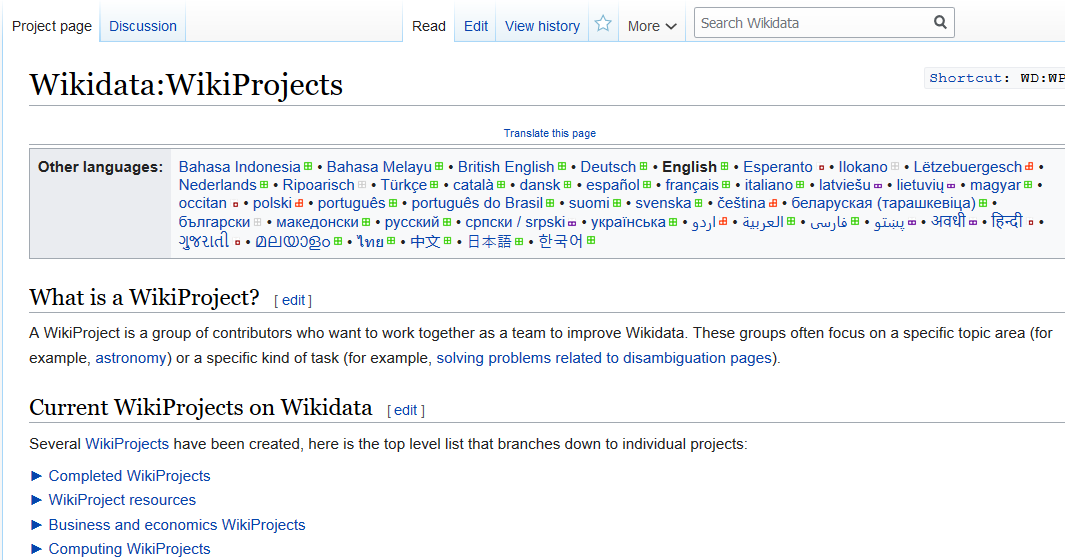 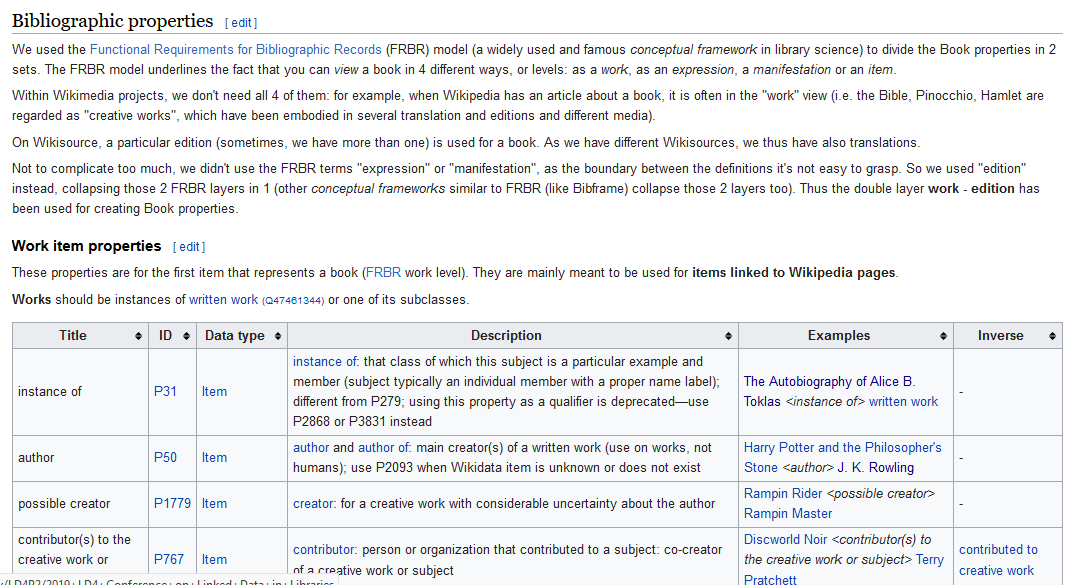 Oregon Book Awards winners
Existing: Oregon Book Award; instance of: award
Data modeling:
Actually a group of awards (one for fiction, one for poetry, etc.)
Awards were named after a person at some point in time

WikiProject:Books had guidelines for data about books

WikiProject:Award had good guidance for group of awards/recipient
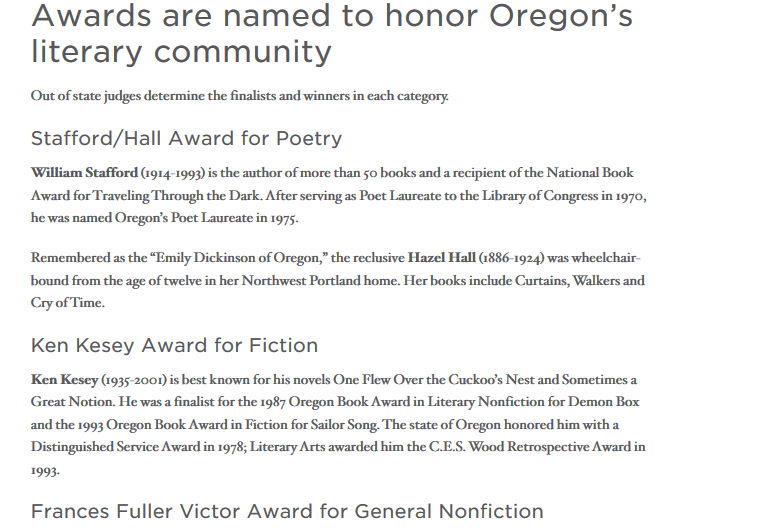 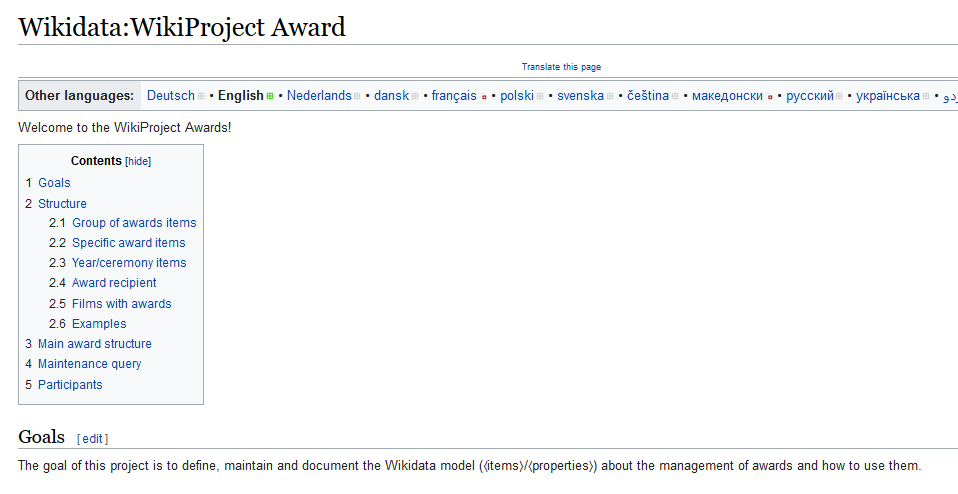 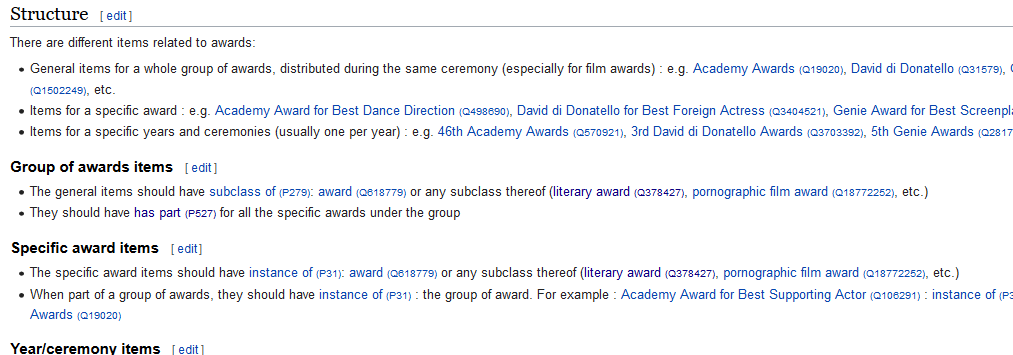 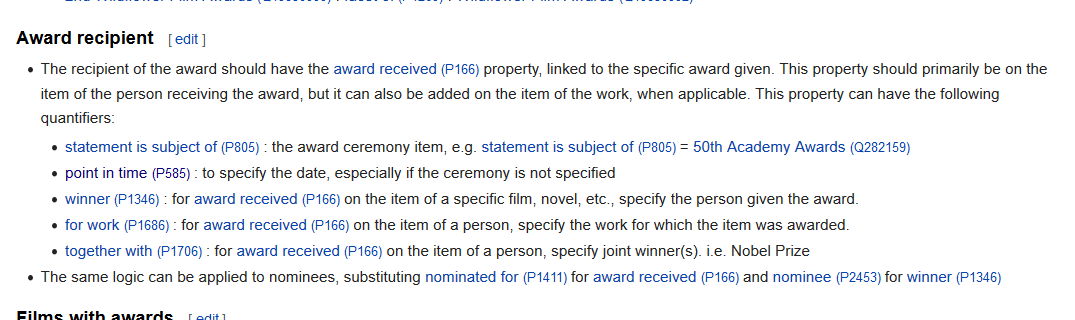 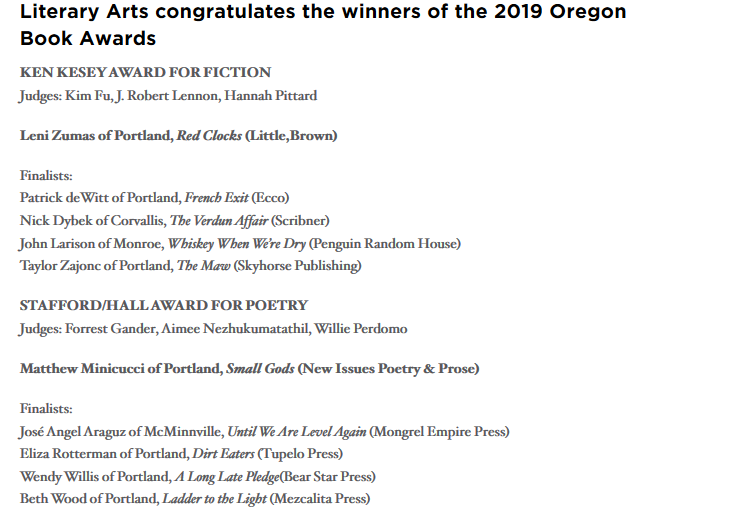 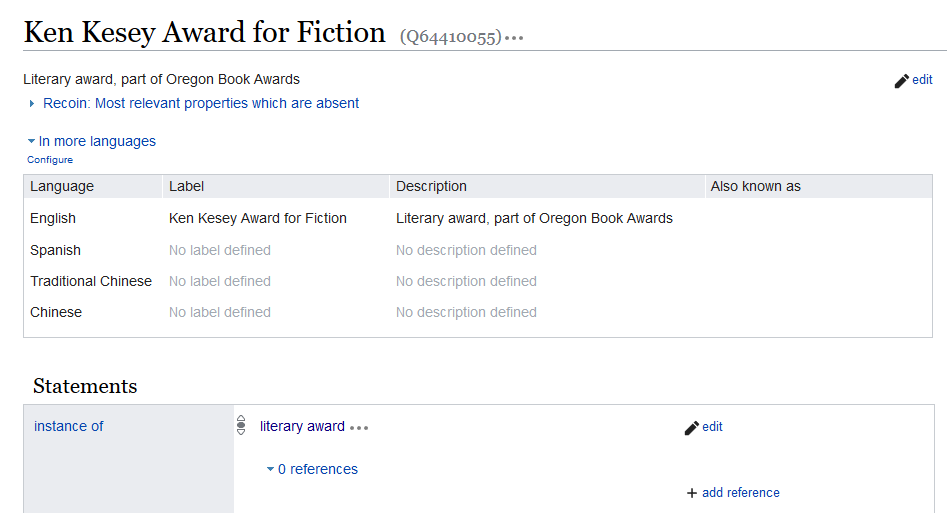 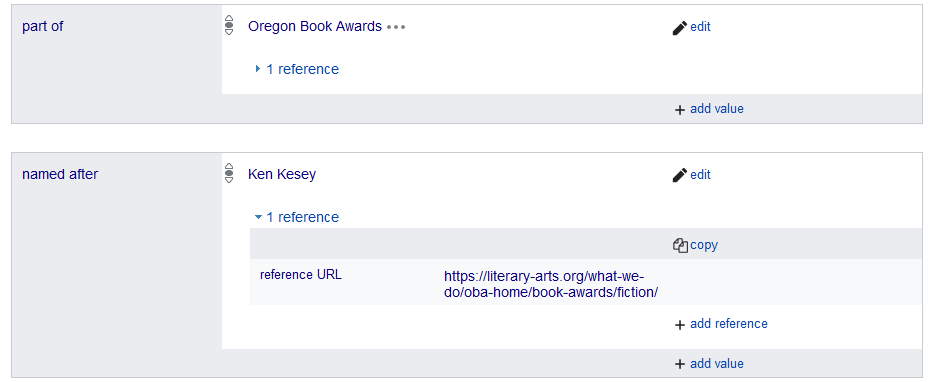 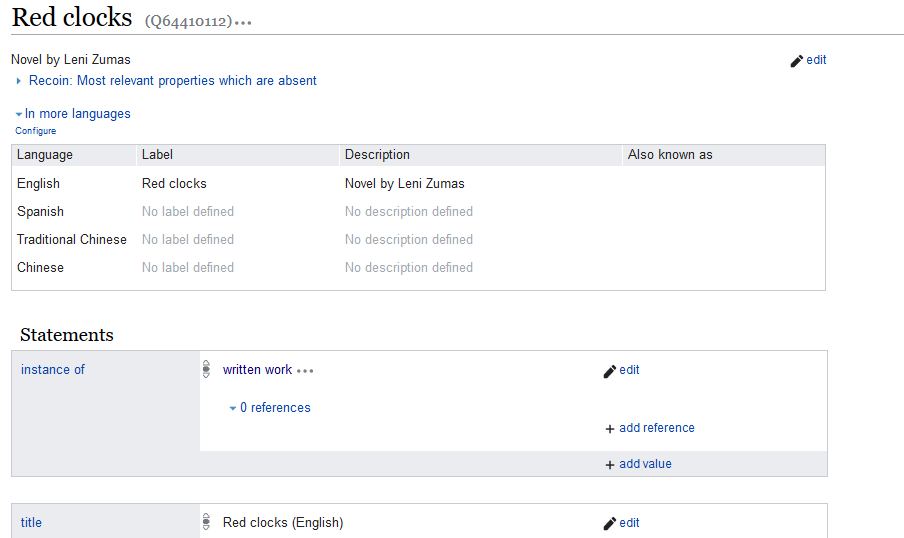 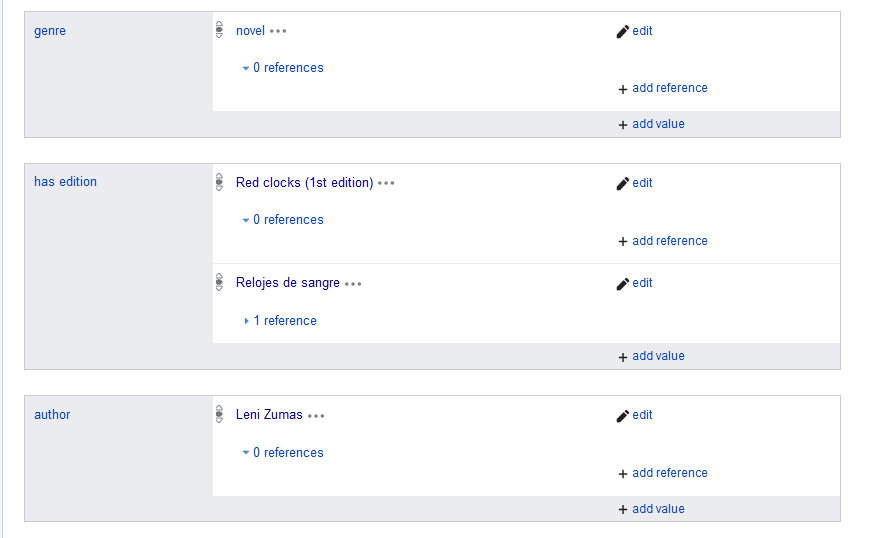 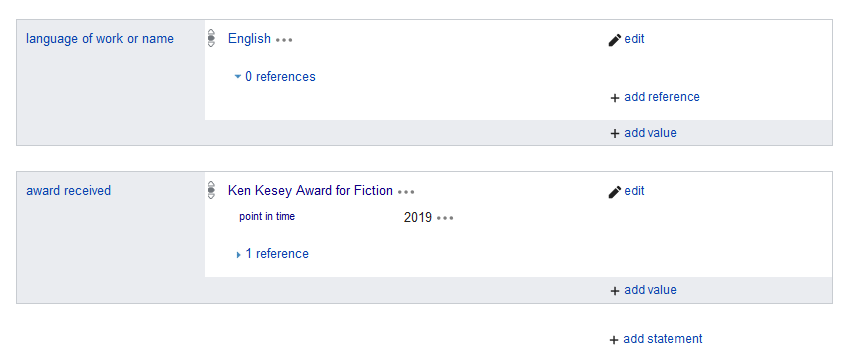 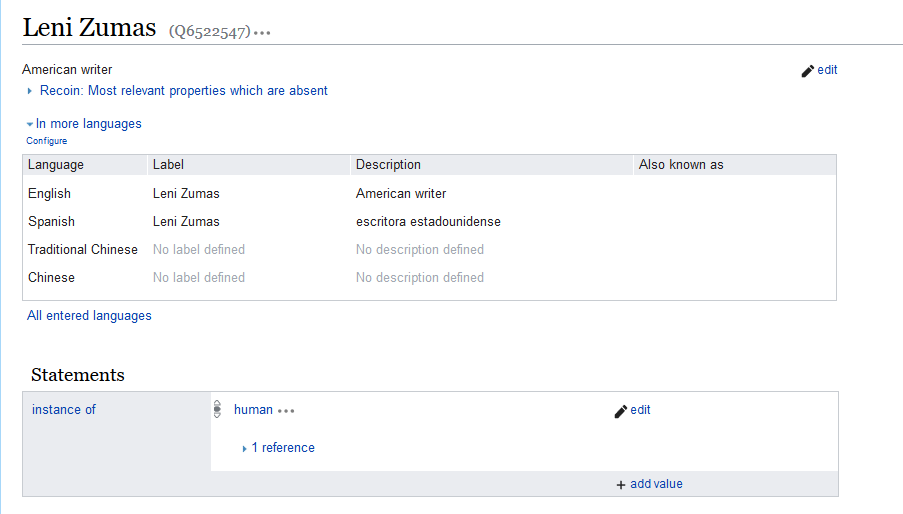 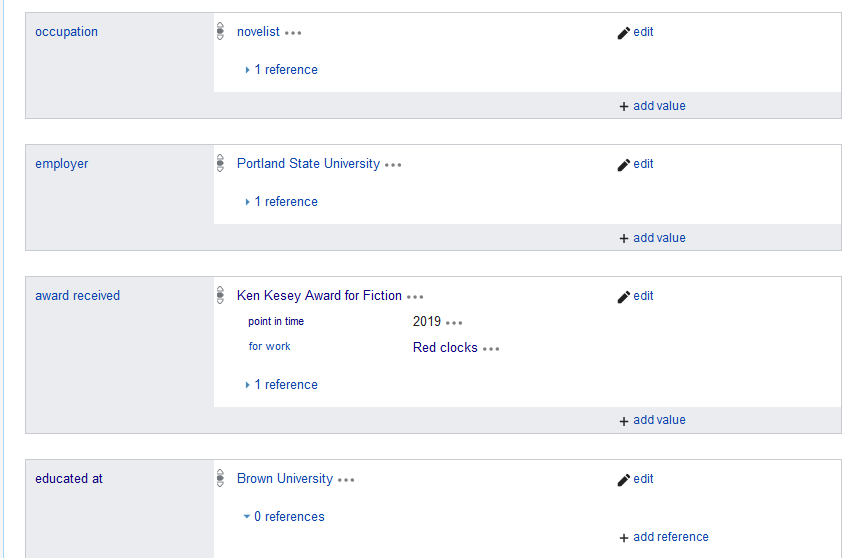 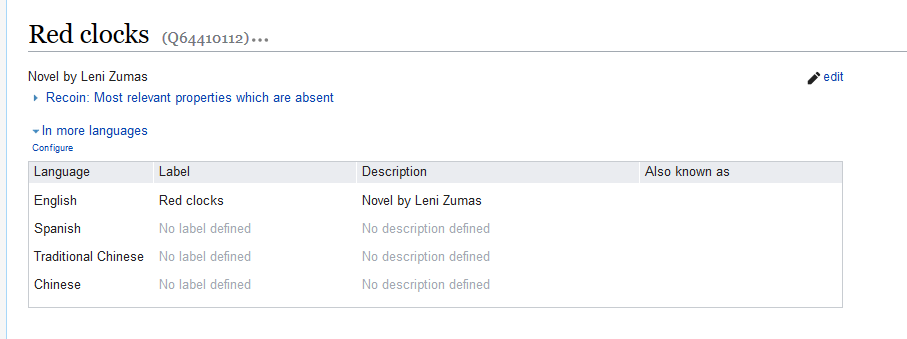 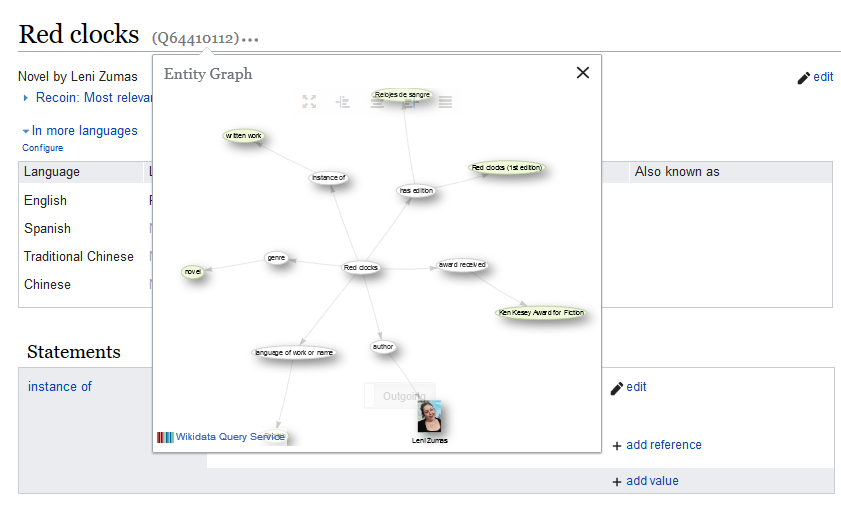 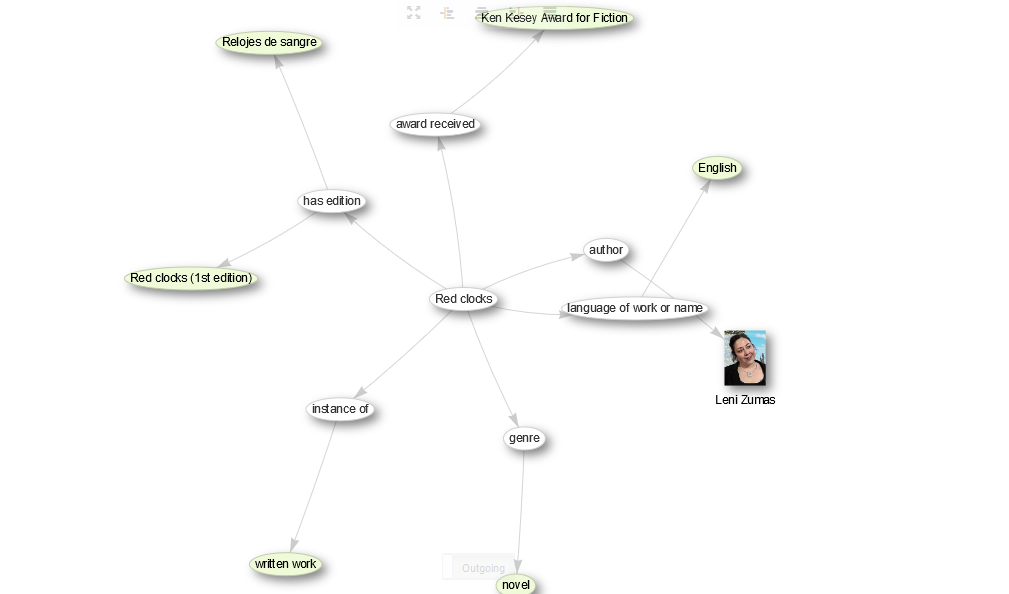 University of Oregon Libraries (seven libraries, Knight is the main library)
Item in Wikidata (hybrid): Knight Library

Data modeling question:
How to represent relationship between branches and system?
WikiProject:Libraries
Dan Scott blog
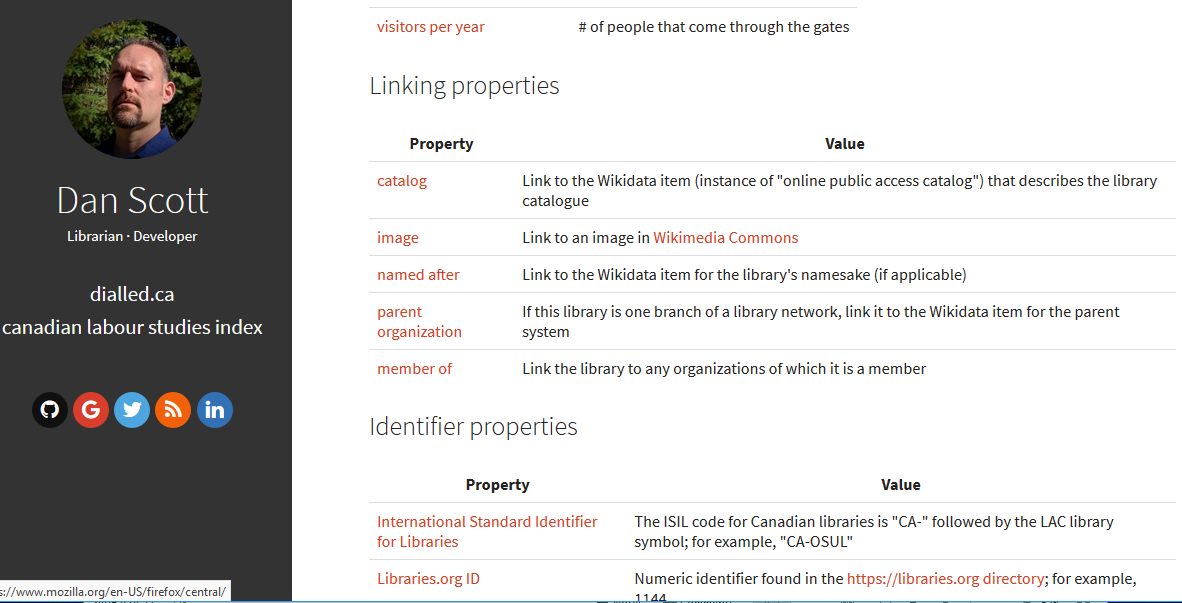 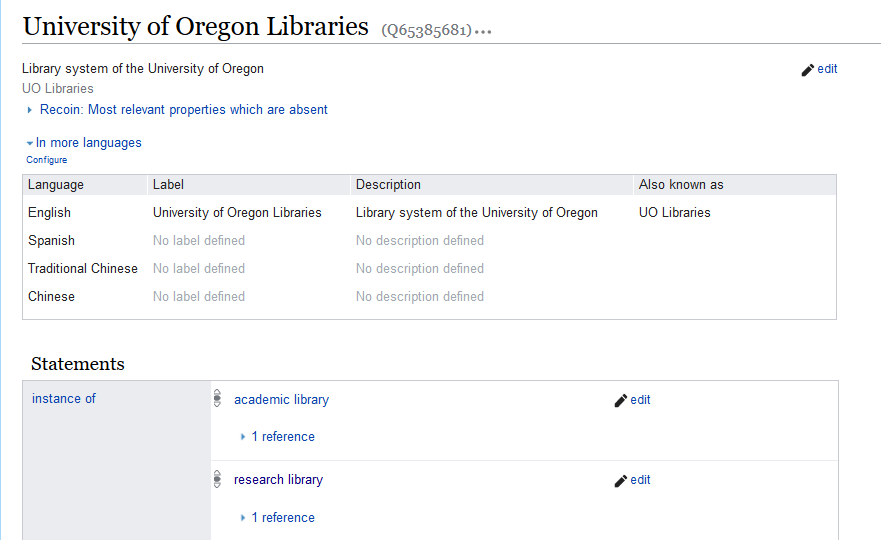 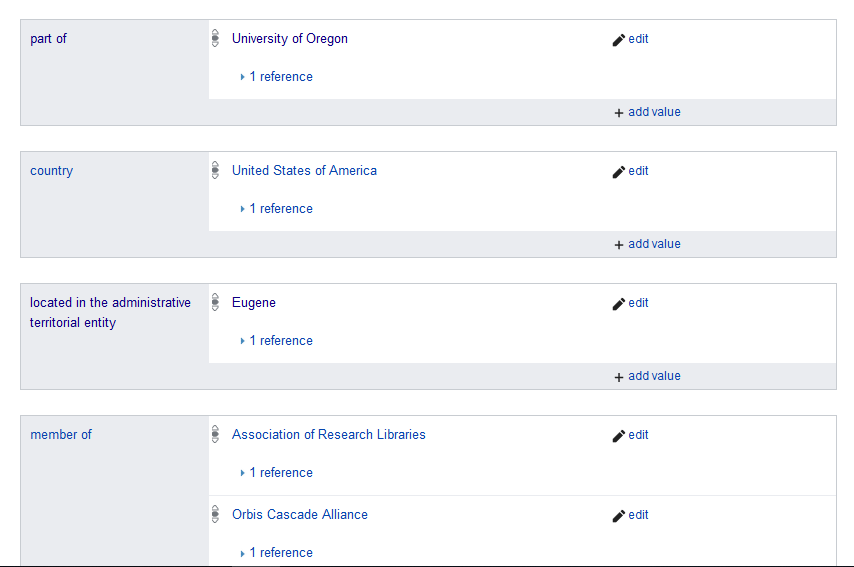 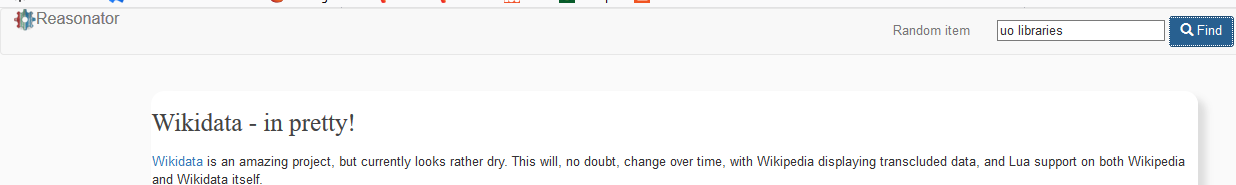 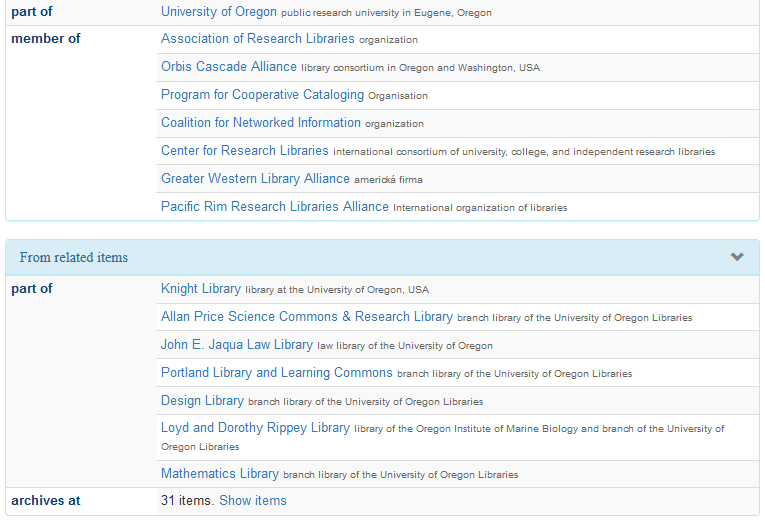 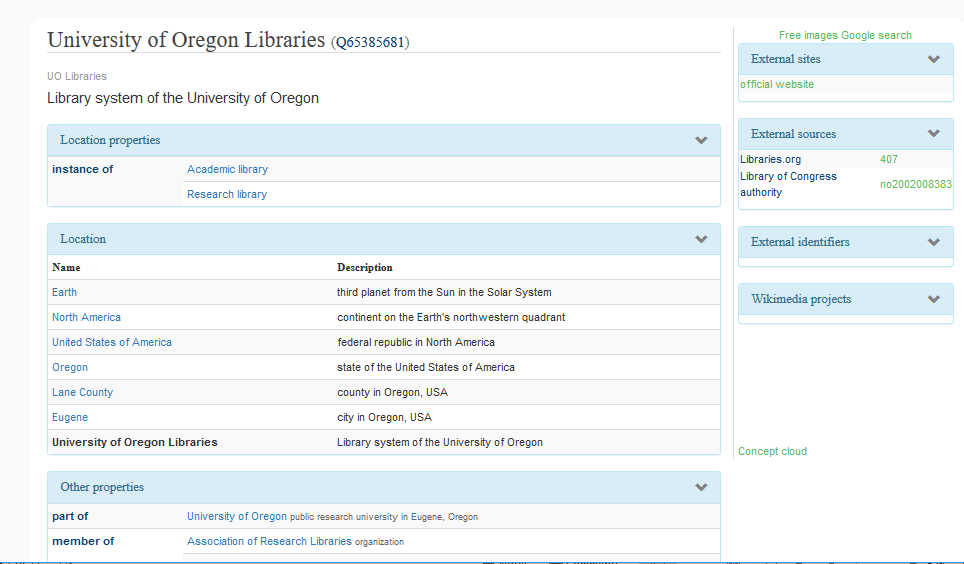 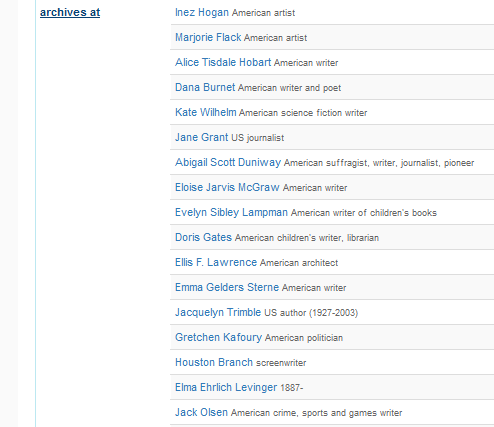 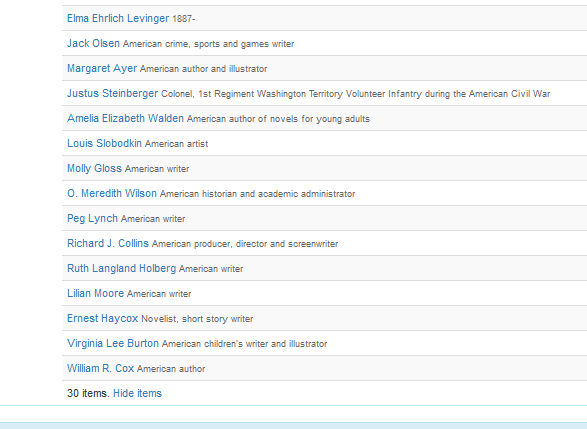 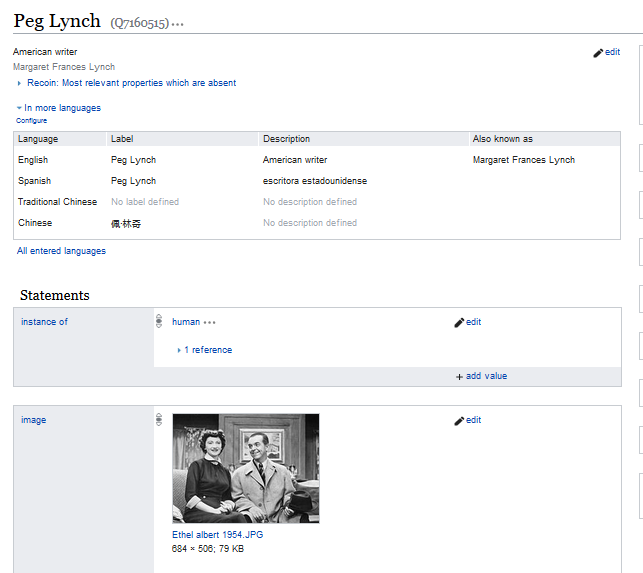 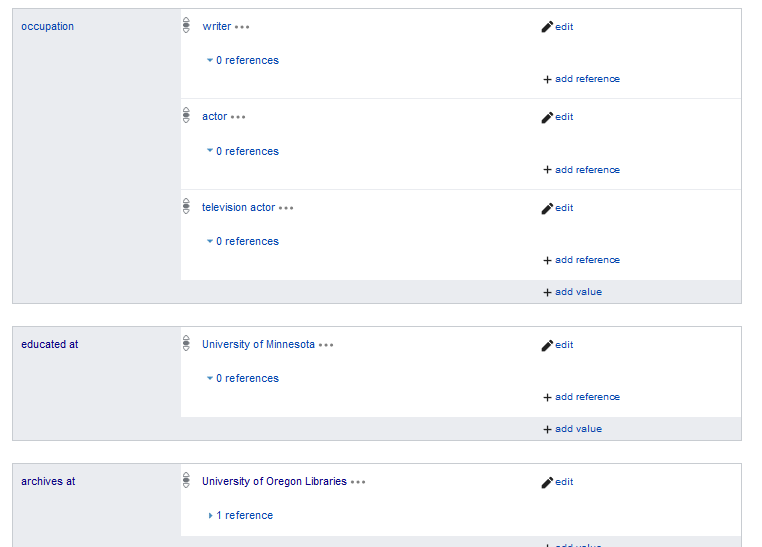 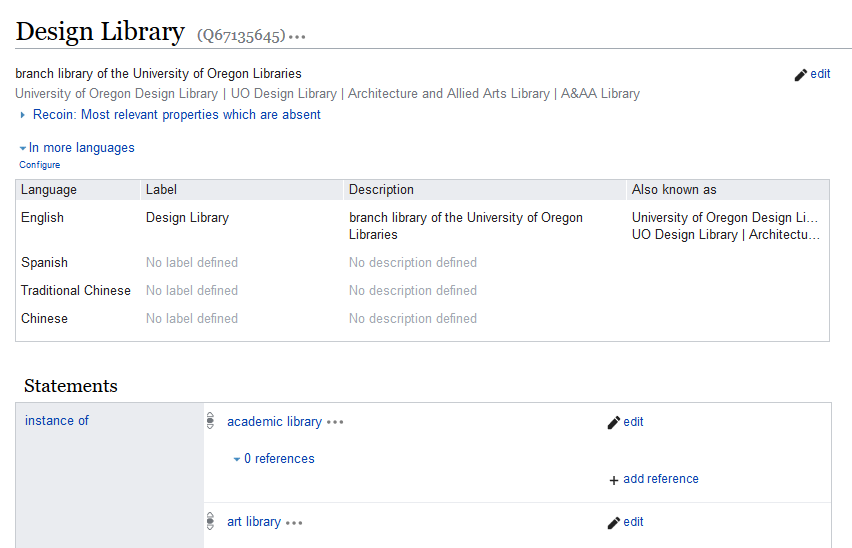 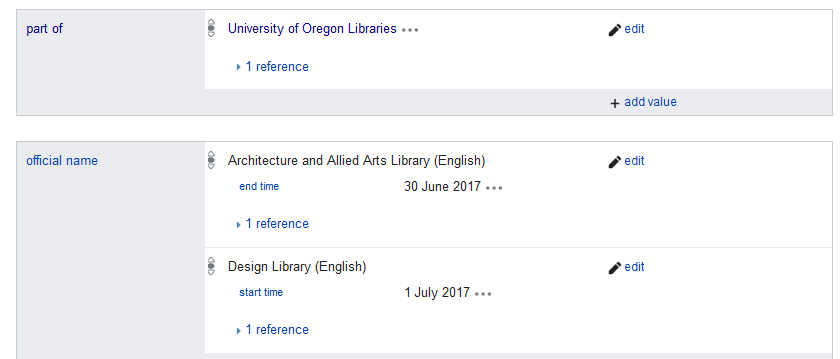 UO Presidents
Most individuals already had Wikidata items
But no indication of their role as UO president

Added item for book: History of University of Oregon, by Henry D. Sheldon, and could then use “stated in” references

Data modeling question:
Position held: “university president”  (of) “University of Oregon”
Position held:  “President of the University of Oregon”
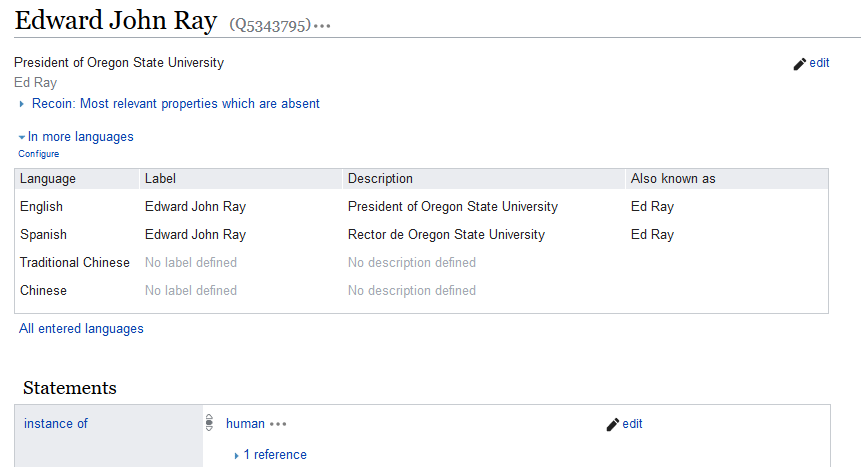 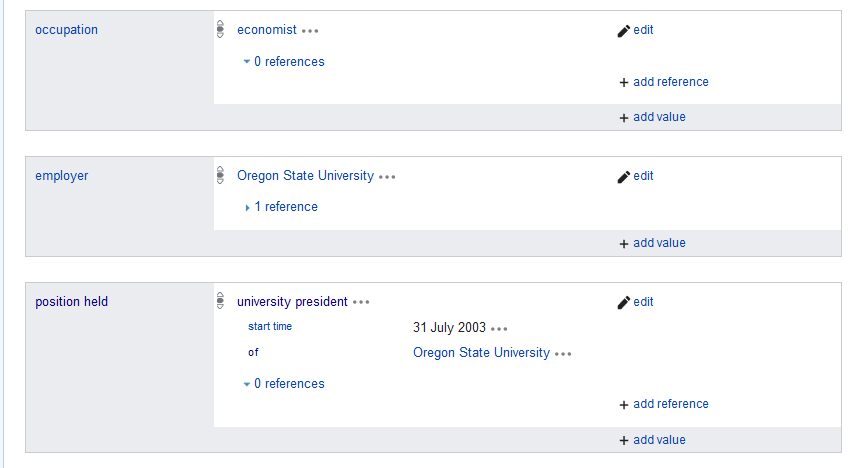 Project chat
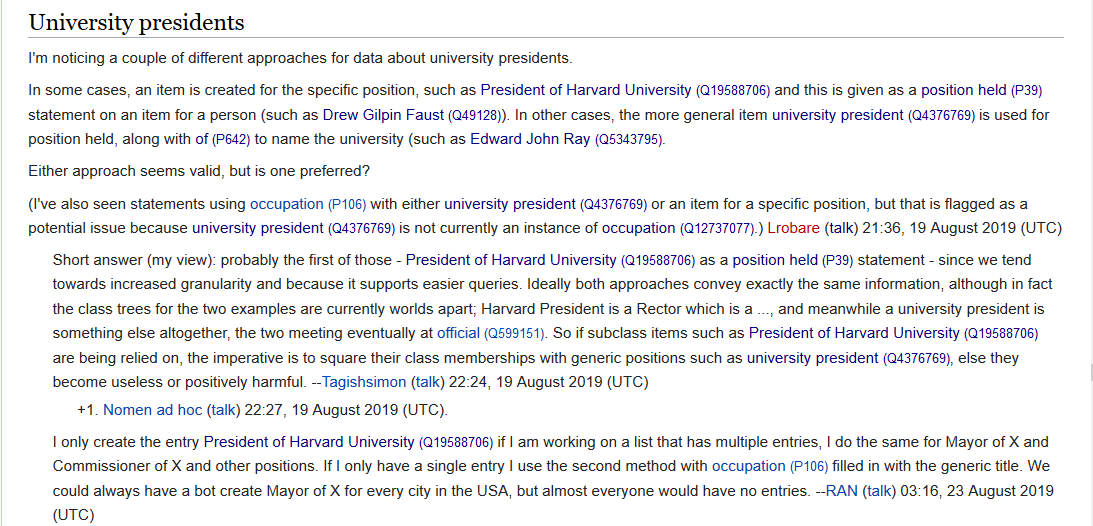 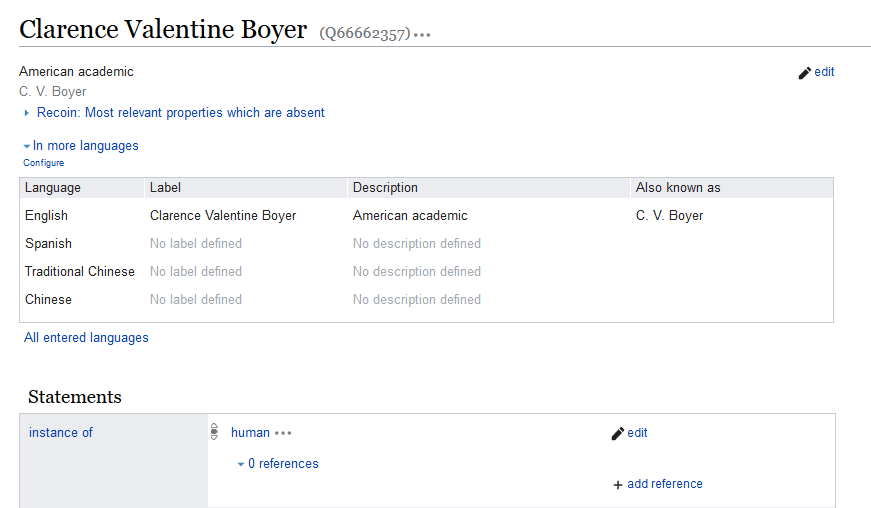 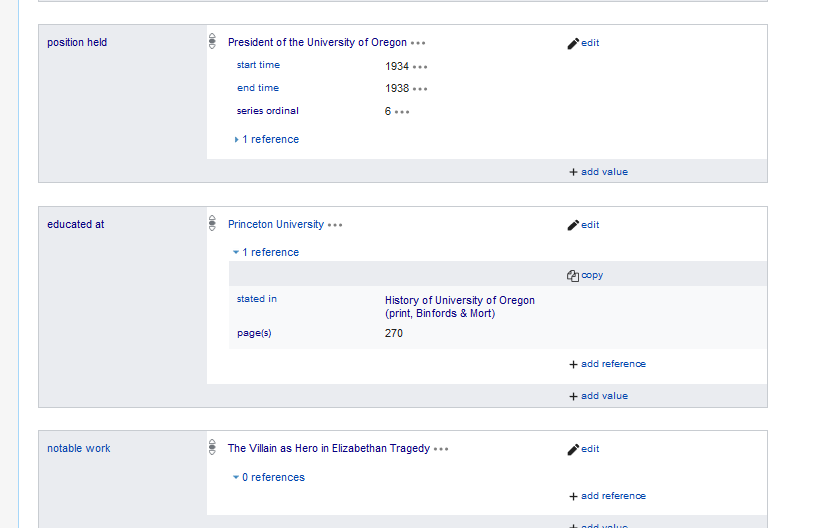 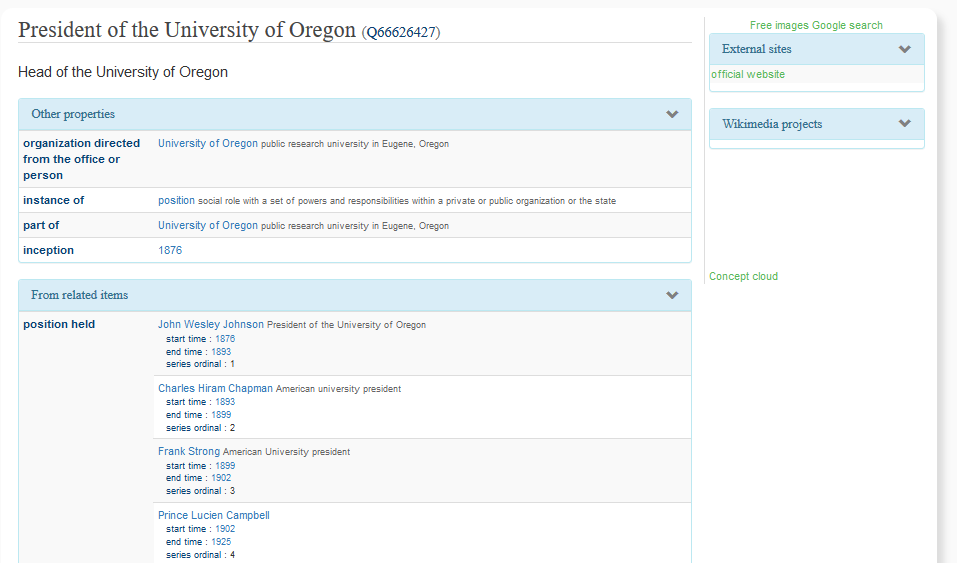 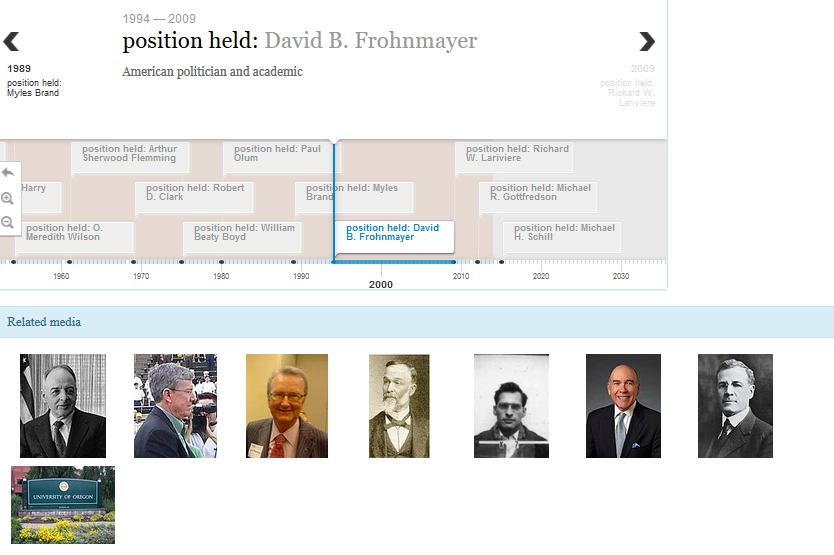 UO faculty
Created or updated Wikidata items for individual faculty
Using data from CV or department website bio
Main focus: Indigenous, Race, and Ethnic Studies 
Emphasis on properties:
Educated at ; Occupation ; Employer
Notable work in some cases
And identifiers:
LC authority ID
ORCID, ISNI if known
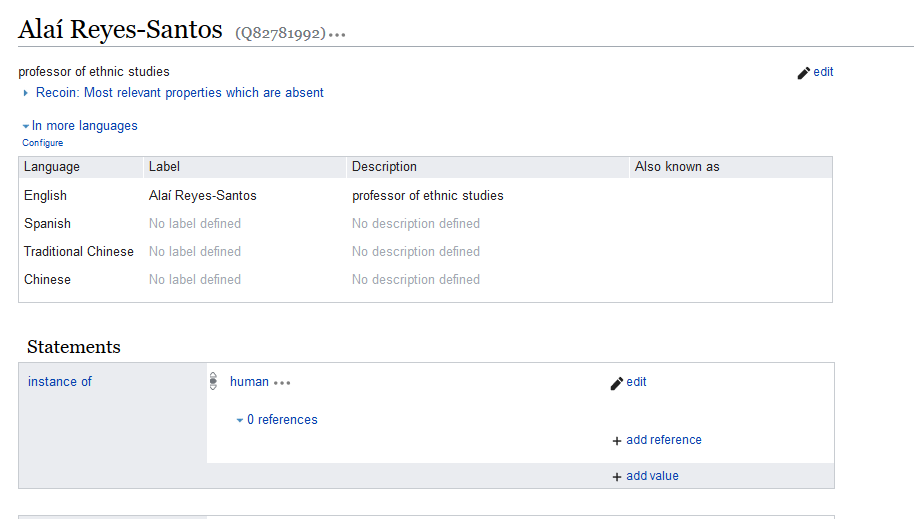 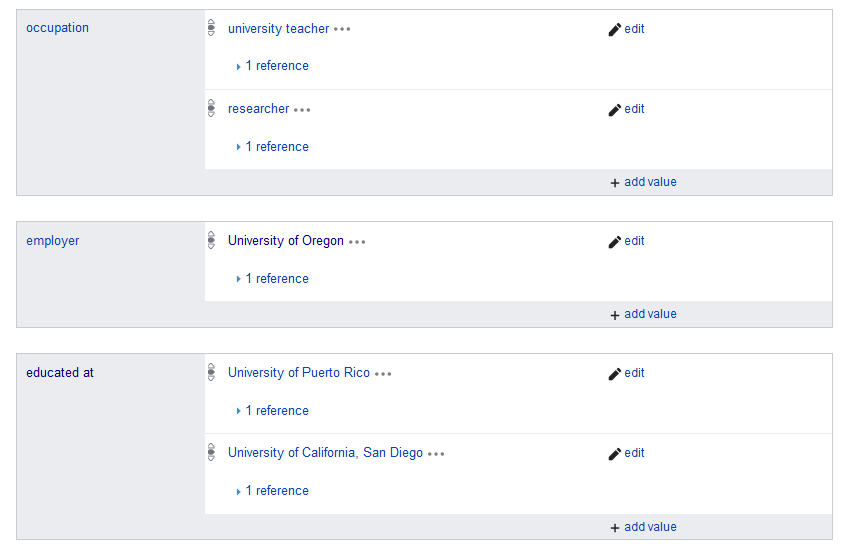 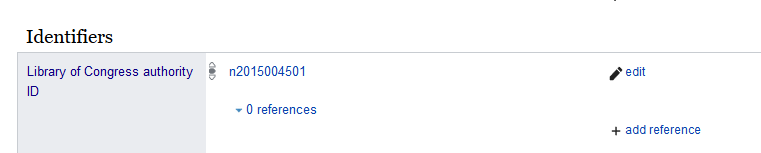 Positives: ability to put structured data on the open web fairly easily
Ease of editing
Simple to add data about people, publications, organizations (once the data model is figured out)

Open and collaborative – ability to involve more people
No requirement for completeness of data
“Something is better than nothing”
Ease of minting URIs
Fun!
Challenges
Lack of documentation
Tools can be difficult to learn
Difficulties with consensus model
Different approaches to data modeling (Nobel Prizes)
Much worked out on Project chat
Answers can depend on who is paying attention and responding
WikiProjects have good guidance, but …
Reflect the consensus of whoever pulled the project together
Data quality (mass imports of minimal data)
SPARQL query: find all Nobel Prize winners
Nobel Peace Prize (Q35637)   part of (P361)    Nobel Prize (Q7191)

Nobel Prize in Literature (Q37922)  subclass of (P279)   Nobel Prize (Q7191)

 Nobel Prize in Economics (Q47170)  instance of (P31)    Nobel Prize (Q7191) ;  part of (P361)    Nobel Prize (Q7191)
Nobel Prize in Chemistry (Q44585)  instance of (P31)    Nobel Prize (Q7191) ;  part of (P361)    Nobel Prize (Q7191)

Nobel Prize in Physics (Q38104)  subclass of (P31)    Nobel Prize (Q7191) ;  part of (P361)    Nobel Prize (Q7191)
Next: forming a Wikidata Working Group at UO
Continue to learn about Wikidata and implications for libraries
Explore ways to continue contributing UO data:
“archives at”, faculty data, digital collections, etc.

Monitor Wikidata activity in the community: 
LD4P; Wikidata Affinity Group
PCC – possible Wikidata pilot
Work of institutions such as Harvard, Stanford, Virginia
Uses of Wikibase instances
OCLC’s “Entity Management Infrastructure” Mellon grant
Resources
Linked Data for Production
Wikidata Affinity Group:  https://wiki.lyrasis.org/display/LD4P2/LD4-Wikidata+Affinity+Group
Practical Wikidata for Librarians: https://www.wikidata.org/wiki/Wikidata:WikiProject_Linked_Data_for_Production/Practical_Wikidata_for_Librarians

Stanford Wikidata Working Group: https://www.wikidata.org/wiki/Wikidata:WikiProject_Stanford_Libraries

WikiEdu training modules: https://dashboard.wikiedu.org/training/wikidata-professional
Thank you!lrobare@uoregon.edu